Basics of Inheritance
CS 5010 Program Design Paradigms
"Bootcamp"
Lesson 11.1
© Mitchell Wand, 2012-2015
This work is licensed under a Creative Commons Attribution-NonCommercial 4.0 International License.
1
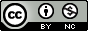 Key Points for this Module
Inheritance is a technique for generalizing over common parts of class implementations.
When we create such a generalization, we specialize by subclassing.
Languages with inheritance have many new design choices.
2
Module 11
Design Strategies
Data Representations
Combine simpler functions
Basics
Generalization
Use a template
Mixed Data
Over Constants
Divide into Cases
Recursive Data
Over Expressions
Call a more general function
Functional Data
Over Contexts
Recur on subproblem
Objects & Classes
Over Data Representations
Communicate via State
Stateful Objects
Over Method Implementations
3
Key Points for Lesson 11.1
Objects find methods by searching up the inheritance chain.
The overriding-defaults pattern can be used to introduce small variations of a class.
Racket uses define/override to override the methods in a superclass.
Racket uses inherit-field to make the fields of a superclass visible in a subclass.
super can be used to call a method of a superclass from a method of the subclass
4
Example: 11-1-flashing-balls
Sometimes we want to define a new class that is just a small variation of an old class.   
For example, we might want to make a ball that flashes different colors.  
To do this, create a subclass that inherits from the old class (the "superclass").
We call this the "overriding defaults" pattern.
Let's look at some code.
5
FlashingBall%
;; FlashingBall% is like a Ball%, but it displays
;; differently: it changes color on every fourth tick

(define FlashingBall%
  (class*
 
    Ball%  ; inherits from Ball%

    (SBall<%>)   ; implements same interface 

    ;; number of ticks between color changes
    (field [color-change-interval 4])
    
    ;; time left til next color change
    (field [time-left color-change-interval])

    ;; the list of possible colors, first elt is
    ;; current color
    (field [colors (list "red" "green")])
 
    ;; here are fields of the superclass that we need.
    (inherit-field radius x y selected?) 

    ;; the init-field w isn’t declared here, 
    ;; so it is sent to the superclass.
    (super-new)
;; Scene -> Scene
    ;; RETURNS: a scene like the given one, but with the
    ;;  flashing ball painted on it.
    ;; EFFECT: decrements time-left and changes colors if
    ;;  necessary
    (define/override (add-to-scene s)
      (begin
        ;; is it time to change colors?
        (if (zero? time-left)
          (change-colors)
          (set! time-left (- time-left 1)))
        ;; now paint this ball on the scene
        (place-image
          (circle radius
            (if selected? "solid" "outline")
            (first colors))
          x y s)))

    
    ;; -> Void
    ;; EFFECT: rotate the list of colors, 
    ;;  and reset time-left
    (define (change-colors)
      (set! colors 
        (append (rest colors) (list (first colors))))
      (set! time-left color-change-interval))
    
    ))
FlashingBall% inherits from Ball%.  FlashingBall% is the subclass; Ball% is the superclass.
define/override is used to define methods that override methods in the superclass
inherit-fields is used to declare fields of the superclass that we want to make visible in the subclass
6
Features for Inheritance in Racket
The Racket object system uses two features to implement inheritance:  define/override and inherit-fields.
define/override is used to define methods that override methods in the superclass.
inherit-fields is used to declare fields of the superclass that we want to make visible in the subclass.  
eg: x, y, selected?, radius  in FlashingBall%.  
values are automatically supplied to the superclass on initialization.
Other languages do this differently, so watch out!
7
What fields are in the subclass?
The init-fields of a subclass are the init-fields of the superclass plus any additional init-fields declared in the subclass.   
FlashingBall% doesn't declare any new init-fields, so its init-fields are the same as those of Ball%.  
init-fields of the subclass are automatically sent to the superclass, so when we create a FlashingBall%, we write

(new FlashingBall% [x ...][y ...][speed ...])

Those values become the values for the fields in Ball%, so they can be used by the methods in Ball%. 
x and y are also inherited fields, so they are visible to the methods in FlashingBall% as well.
8
The overriding-defaults pattern
The flashing ball was an example of the overriding-defaults pattern.  In the overriding-defaults pattern:
The superclass has a complete set of behaviors
The subclass makes an incremental change in these behaviors by overriding some of them.
9
How does inheritance work?
An object searches its inheritance chain for a suitable method.
For FlashingBall% we have
FlashingBall% inherits from
Ball%, which inherits from
object%
but the chain could be as long as you want.
Here’s an example (be sure to watch the animation):
10
An object searches its inheritance chain for a suitable method
Ball% = (class* object% (...) 
 (field x y radius selected?)

 (define/public (on-tick) ...)
 (define/public (on-mouse ...) ...)
 (define/public (add-to-scene s) ...)  ...)
(define b1 (new FlashingBall% ...))
(send b1 add-to-scene s)
(send b1 on-tick)
(send b1 launch-missiles)
FlashingBall% = (class* Ball% (...)
 (inherit-field x y radius selected?)
 (field time-left ...)

 (define/public (on-tick) ...)
 (define/public (on-mouse ...) ...)

 (define/override (add-to-scene s)
    (if (zero? time-left) ...)
    (place-image ... x y s))      ...)
x = ...
y = ...
radius = ...
selected? = ...
time-left = ...
b1
11
Inheritance and this
If a method in the superclass refers to this, where do you look for the method?
Answer: in the original object.
Consider the following class hierarchy:
12
Searching for a method of this
Ball% = (class* object% (...) 
 (field x y radius selected?)
 (define/public (m1 x) (send this m2 x))
 (define/public (m2 x) “wrong”)

 )
(define b1 (new FlashingBall% ...))
(send b1 m1 33)
When we send b1 an m1 message, what happens?
It searches its own methods for an m1 method, and finds none.
It searches it superclass for an m1 method.  This time it finds one, which says to send this an m2 message.
this still refers to b1. So b1 starts searching  for an m2 method.  
It finds the m2 method in  its local table, and returns the string “right”.
FlashingBall% = (class* Ball% (...)
 
(define/override (m2 x) “right”)
...)
x = ...
y = ...
radius = ...
selected? = ...
time-left = ...
b1
13
super
Sometimes the subclass doesn’t need to change the behavior of the superclass’s method; instead it just needs to add behavior to the existing method.
(super method args …) calls the method named method in the superclass of the class in which the method is defined.
14
Use case for super
(define the-superclass%
  (class* object% ()
   (define/public (m1 x)
     (... big-hairy function of x ...))))

(define the-subclass%
  (class* the-superclass% ()
    (define/public (m1 x)
      (... Same big hairy function,
           but now of x+1 ...))))
We don’t want to have to write out the big hairy function again.  Can we avoid this repeated code?
15
Use case for super
(define the-superclass%
  (class* object% ()
   (define/public (m1 x)
     (... big-hairy function of x ...))))

(define the-subclass%
  (class* the-superclass% ()
    (define/public (m1 x)
      (super m1 (+ x 1)))))
This calls m1 in the superclass.
16
You can call any method in the super
(define the-superclass%
  (class* object% (...)
   (define/public (m1 x)
     (... big-hairy function of x ...))))

(define the-subclass%
  (class* the-superclass% (...)
    (define/public (m2 x)
      (super m1 (+ x 1)))
    (define/public (m1 x) "this is noise")) ))
Here method m2 in the subclass calls method m1 in the superclass.
In Racket, you can't call (super m1 ...) unless m1 is already defined in the current class.   This is a wart in the Racket object system.  If we were in a different system, this would not be necessary.  Sorry about that.
17
this and super, summarized
The rules for this and super can be summarized as:
this is dynamic, super is static 
This simple rule can lead to interesting behavior
Do Guided Practices 11.1 and 11.2 to learn more about this.
We will take great advantage of the dynamic nature of this in the next lesson.
18
Summary of Lesson 11.1
Objects find methods by searching up the inheritance chain.
The overriding-defaults pattern can be used to introduce small variations of a class.
Racket uses define/override to override the methods in a superclass.
Racket uses inherit-field to make the fields of a superclass visible in a subclass.
super can be used to call a method of a superclass from a method of the subclass
19
Next Steps
Study 11-1-flashing-balls.rkt in the Examples folder.
If you have questions about this lesson, ask them on the Discussion Board.
Do the Guided Practices 11.1 and 11.2
Go on to the next lesson
20